A guide to the international research landscape
Part 1 – Global journal publishing
Part 2 – Open Access and business models in publishing
Part 3 – Understanding digital permissions and digital tools
Part 4 – Useful organisations, networks and databases
Part 1 – Global journal publishing
Who publishes academic journals?
The vast majority of the ‘big’ journal publishers are based in the US or Europe – below is an overview of the main publishers. Between them, they publish over 14,000 journals.
New ‘open’ initiatives and global journals
The latest trend in journal publishing is for open access ‘megajournals’ by both established and new publishers. There is also a growth in journal publishing in developing countries, which is mostly Open Access.
The importance of peer review
“Peer review may have its limitations, but it is also a remarkable process which relies on the trust and co-operation of the scientific community and acts as a quality control ensuring that published research is valid, significant and original. The process is essential for the dissemination and advancement of scientific knowledge. Without peer review, how would we weigh up claims and know what to believe?”
From Sense About Science’s ‘Peer review: The Nuts and Bolts’ (recommended reading – free ebook) http://senseaboutscience.org/activities/peer-review-the-nuts-and-bolts/
[Speaker Notes: Discussion question: 
Do you have any experiences with peer review? 
What kind of feedback would you prefer to receive on your writing?]
Different types of peer review
Single blind – The names of the reviewers are hidden from the author. This is the most common type of peer review.
Double blind – Both the reviewer and the author are anonymous.
Open – Reviewers and authors can see each other’s names. Some journals also publish the peer reviews online Examples – BMJ Open and F1000.
The importance of peer review
Sometimes peer review can take a long time (studies suggest around 100 days or more on average).
You should be suspicious of journals offering a very quick turnaround (such as a few days or weeks).
Peer review can take place via email, but the most reputable journals use online systems such as Scholastica, ScholarOne, Open Journal Systems or other secure platforms.
Peer review comments can be very critical – you should not take the criticism personally. You may be asked to significantly change or completely re-write your article. 
Unfortunately, studies have shown that international journals (based in the USA and Europe) can sometimes be biased against researchers in Africa and Asia.
Sometimes journals can reject your paper without peer reviewing it – this is called ‘desk rejection’. Always check the scope and subject of the journal to make sure your paper is appropriate. You can also ask the editor for a recommendation on a more suitable journal.
Some authors are tempted to submit to several journals at a time, but this is considered extremely unethical. Only submit to one journal at a time.
What is the Impact Factor?
The Impact Factor of a journal is calculated according to the number of citations that journal receives over the previous two years.  https://en.wikipedia.org/wiki/Impact_factor 
Not all journals have an Impact Factor, and it is not always a good indication of the best journals.
Impact Factor is an ‘article-level metric’ – it is not intended to assess the quality of individual articles. 
To qualify for an Impact Factor, journals must be indexed in the Clarivate (Thomson Reuters) Web of Science.
Watch out for fake impact factors! Check http://mjl.clarivate.com/ to make sure the journal is making a legitimate claim about their indexing.
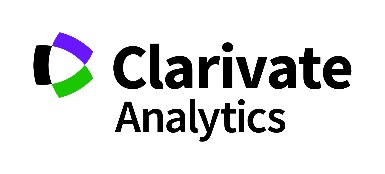 Other important indexes and metrics
Scopus is also good indicator of a high-quality, credible journal. You can search to check if journals are indexed via this link:
http://www.scimagojr.com/journalsearch.php
The ‘Scopus Cite Factor’ is an alternative to the Impact Factor: https://journalmetrics.scopus.com/

Pubmed is a good index for medical journals. You can search the database here: https://www.ncbi.nlm.nih.gov/nlmcatalog/ 

The Directory of Open Access Journals is a good way to search for Open Access journals around the world https://doaj.org/search
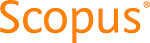 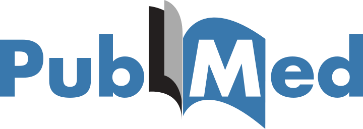 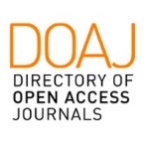 Deceptive and ‘predatory’ journals
Publishing in deceptive and fake journals can be bad for your research and your reputation – therefore use your critical thinking skills to evaluate potential journals:
Be suspicious of email invites, unless you recognise the sender. Visit their website and find out more about the journal – do they seem like a genuine scholarly journal?
Check that the indexing status or Impact Factor is legitimate (check Clarivate, Scopus and DOAJ).
Be particularly critical of ‘international’ or ‘global’ journals – real ‘international’ journals will have an impressive editorial board – check their website and their credentials.
Read the ‘aims and scope’ or ‘about’ page of the journal: does the scope of the journal fit with your research? Be careful about journals with a very broad scope. Does the journal seem professional and understand your topic? 
Read journals in references and literature reviews. Follow the references and recommended reading in good articles, reference lists and literature reviews. Visit their websites and familiarise yourself with the good journals in your subject area. You will then be able to recognise a poor journal.
Also follow the advice on Think.Check.Submit – www.thinkchecksubmit.org and A beginner’s guide to avoiding ‘predatory’ journals (using your critical thinking skills)                     
https://www.authoraid.info/en/news/details/1310/
[Speaker Notes: Q: What makes a good journal? What would you look for?]
‘Predatory’ and fake conferences
Be careful when selecting international conferences. Some unscrupulous companies create low-quality, poorly-attended events to make a profit from early career researchers. Always critically examine their website:
Look at the event agenda/programme – does it look interesting? Are the speakers well known?
Is there a report of the previous conference? Did it look good? Did it look well attended?
Identify who the organiser of the event is – see if they have their own webpage. If they are organising multiple events in the same location on the same day, this is a red flag.
Have your colleagues heard of this conference? Have they previously been to it?
Is there a link with a credible scholarly organisation, institution or society, either international or local to the event?
For more information and a longer checklist, see the AuthorAID website:  http://www.authoraid.info/en/news/details/1156/.
Part 2 – Open Access and business models in publishing
Accessing the research you need
Accessing research literature can be a challenge. Here are some tips:
Ask your librarian or check your nearest library. You may be surprised at what access is available!
Check what’s available via INASP. Access is available in Somalia to literature from publishers like Brill, JSTOR, Oxford University Press, Royal Society, Sage, University of Chicago and more. Libraries must register with INASP for access. For more information, visit (or show this link to your librarian): http://www.inasp.info/en/network/country/SO/resources/. 
EIFL have a similar initiative – check their website here: http://www.eifl.net/resources 
The Research4Life initiative provides free access to research in health, agriculture, environment and innovation. See http://www.research4life.org/. 
Ask the author! Look for the corresponding email address on the abstract and simply email the author. Authors may be willing and happy to hear of interest in their research.
[Speaker Notes: Q: how have you accessed research papers - what's the best place to search?]
Accessing the research you need
Look for Green Open Access or archived copies – try social networking sites like Researchgate. Or you can search Open Access repositories though the OpenDOAR website. You can also use the unpaywall.org browser plugin which automatically searches for available free versions of the paper you are looking at. 
Check pre-print databases – For example, arXiv.org, SSRN.com, PsyArXiv.org, or search across multiple servers via https://osf.io/preprints/.
Make sure you have searched the Open Access literature – DOAJ.org is a good start. Google Scholar and PubMed can also find free versions.
Also check commercial publisher websites, for example T&F Open, Springer Open, Elsevier Open Access, and ‘megajournals’ like The Public Library of Science (PLOS), Nature Scientific Reports and F1000. Also, don’t forget to check more local research literature. African Journals Online has over 500 African journals that are free to access.
Business models in journal publishing
Subscription journals (paywalled)
This is the most common publishing model and considered the ‘traditional’ way of publishing. 
Who can access?
Only members of institutions or libraries. 
Who pays for publication?
Journals and publishers rely on income from university library subscriptions fees.
What about authors?
It is usually free for authors to submit articles to these journals. There may be some page charges or colour printing charges for some journals.
Open Access journals (Gold Open Access)
Open Access journals are free to read for everyone. 
Who can access?
Everybody. Open licences like Creative Commons (CC-BY) can also allow sharing, copying and reworking the content.
Who pays for publication?
Some journals charge an Article Processing Charge (APC) to the author. This charge can vary from $10 in small journals to $3000 in ‘high-impact’ international journals. Sometimes  there is an APC discount or waiver for developing country authors.

However, most Open Access journals DO NOT charge a fee and are completely free to publish. The cost of publishing is covered by an institution or society.
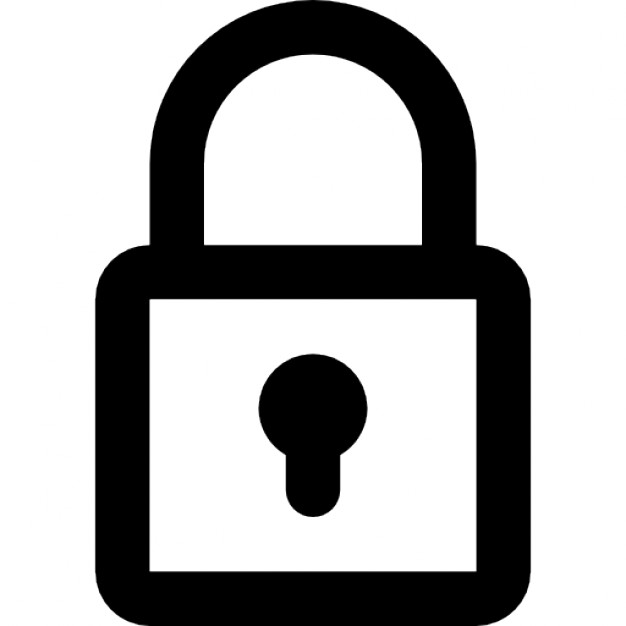 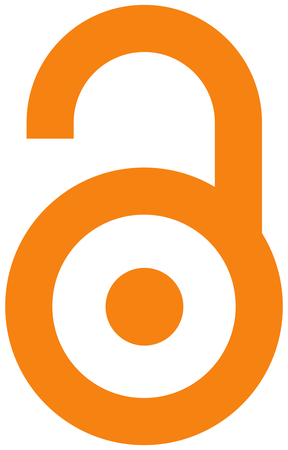 [Speaker Notes: how important is it for you to make your research public?]]
‘Green’ Open Access – Self-Archiving
Gold Open Access is when an author publishes a paper in an Open Access journal, sometimes paying an APC. 
Green Open Access is where authors choose to ‘self-archive’ their work in repositories or websites to allow sharing and public access to research which is paywalled or unavailable. Many journals allow the following:
Publicly archive the final paper in an institutional repository, a subject-based repository, your own personal website, or an ‘e-print’ server. However, sometimes it cannot be made public for a set period of time (6 to 24 months). This is called an ‘embargo period’.
Publicly archive a ‘pre-print’ version of the article on an e-print server before it has undergone peer review and been published.
Publicly archive a ‘post-print’ version of the article, after it has undergone peer review, but before it has been published.
Useful links:
Publisher policy database: SHERPA/ROMEO http://sherpa.ac.uk/romeo/ 
Database of Institutional Repositories: OPENDOAR http://www.opendoar.org/ 
Preprints server database: OSF Preprints https://osf.io/preprints
Part 3 – Understanding digital permissions and digital tools
Author copyright and licensing
When you publish an article with a journal, you will be required to either transfer copyright or give the journal the right to publish. You may have to complete one of these forms:
[Speaker Notes: Question: how do you feel about people being able to share/copy/use in teaching/change/sell your work?]
Creative Commons
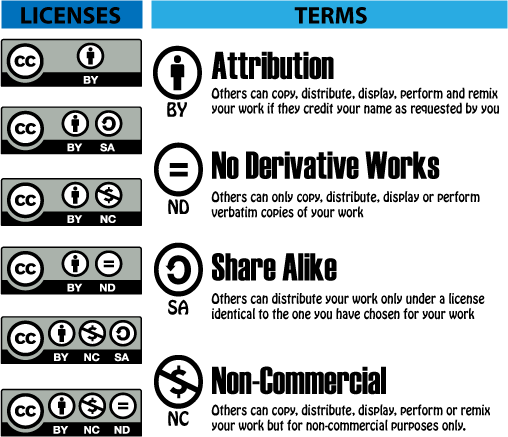 These licences are often used in Open Access publishing to show users that they can share, copy, and reuse the work.
The CC-BY is the most ‘open’ licence, and the CC-BY-NC-ND is the least open, preventing any commercial use and changes to the work.
What are Digital Object Identifiers (DOIs)?
A Digital Object Identifier (DOI) is a string of code that acts as a dynamic link to a research object (article, dataset, book, conference paper etc.). If the content moves to a new website or publisher, the DOI will always direct to the content, wherever it is.
DOIs are managed by CrossRef (www.crossref.org), and are purchased by journal publishers, then assigned to individual papers and datasets on behalf of the authors.
It is good practice to include DOIs in referencing – for example: 
Herbst, D. M., Griffith, N. R., & Slama, K. M. (2014). Rodeo cowboys: Conforming to masculine norms and help-seeking behaviors for depression. Journal of Rural Mental Health, 38, 20–35. http://doi.org/10.1037/rmh0000008 
You can search for DOIs on the CrossRef website: https://apps.crossref.org/simpleTextQuery
What is ORCID?
ORCID is a unique ID number used to identify researchers and record research outputs associated with individuals. Often, authors can have similar names, or their names can appear differently in different places. Having an ORCID ID can help publishers, funders and service providers quickly identify and record author outputs and impact.
An ORCID ID has 16 digits and is usually shared as a hyperlink like this:https://orcid.org/0000-000X-XXXX-XXXX. 
Many journals and funders are now making it mandatory to have an ORCID ID when submitting papers and proposals. 
It is totally free to create and maintain an ORCID account. It is also a useful way to create a public profile which lists your institution, education and a list of your publications and other outputs. If you publish your research with a DOI, publications are automatically added to your profile.
Register here: https://orcid.org/register.
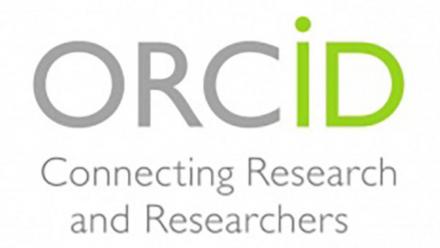 Digital tools and platforms for researchers
There are a multitude of new tools and platforms for researchers at all stages of the research process. Most of these tools are totally free to use:
[Speaker Notes: Question: what digital tools and websites have you used for academic profile, references, writing?]
Digital tools and platforms for researchers
What is Open Science?
Open Science is a movement to make all scientific data and research open and democratic.
“Open Science is about extending the principles of openness to the whole research cycle, fostering sharing and collaboration as early as possible thus entailing a systemic change to the way science and research is done …” Gema Bueno de la Fuente, FOSTER Open Science
This covers a wide range of activities:
Open data and data sharing.
Open research practices and collaboration. Includes ‘open notebook’ – openness in sharing research development, protocols and notes. 
Open Access publishing (Green and Gold OA)
Citizen science – involves actively involving citizens with a meaningful role and recognition in a research project.
Open pedagogy – Open Educational Resources and Open Educational Practices.
Open source software.
Open data Sharing
More international journals are asking authors for their data when they submit to the journal (either to upload or provide links to publicly available datasets). 
Many funders also require data to be made openly available upon publication. 
There are data repositories such as Figshare, Dryad, and other subject-specific repositories for researchers to upload and link to their datasets. For example, see The Nature ‘Recommended Data Repositories’ page.
Most journals allow you to publish datasets before publication – this can allow you to showcase your initial findings before anybody else, increase visibility of research, and lead to more citations.
This Nature blog has more details on the potential benefits of data sharing: http://blogs.nature.com/naturejobs/2017/06/19/ask-not-what-you-can-do-for-open-data-ask-what-open-data-can-do-for-you/.
[Speaker Notes: Question: how do you feel about making your data open?]
Part 4 – Useful organisations, networks and databases
National research and education networks
NRENs are specialised internet service providers who support the needs of research and education communities within a country. They promote access to global educational resources and facilitate interaction at both national and regional levels among higher education and research institutions.
Academic support networks – international organisations and NGOs
There are many international organisations and NGOs providing support to academics, ranging from free resources 
and access, training, networking and subject-specific advice. Some useful organisations are listed below:
Academic support organisations in Africa
The African Institute for Mathematical Sciences (AIMS) – a pan-African network of centres of excellence for postgraduate education, research and outreach in mathematical sciences. https://www.aims.ac.za/
African Academy of Sciences – a pan-African organisation which aims to drive sustainable development in Africa through science, technology and innovation. http://aasciences.ac.ke/
The Partnership for Africa's Next Generation of Academics (PANGeA) – a network consisting of eight leading African universities focused on strengthening and advancing doctoral training and scholarship in the arts, humanities and social sciences on the continent. http://www0.sun.ac.za/pangeaonline/
CODESRIA – The Council for the Development of Social Science Research in Africa. http://www.codesria.org/
Next Einstein Forum – a platform that connects science, society and policy in Africa and the rest of the world, with the goal to leverage science for human development globally. http://nef.org/
African Virtual University – a pan-African intergovernmental organisation with the mandate of significantly increasing access to quality higher education and training through the innovative use of information communication technologies. http://www.avu.org
Association of African Universities – their mission is to enhance the quality and relevance of higher education in Africa and strengthen its contribution to Africa’s development. https://www.aau.org/ 
Africa Evidence Network – a community of people who work in Africa and have an interest in evidence, its production, and use in decision-making. http://www.africaevidencenetwork.org/
International associations and societies
Scientific societies and associations can be a great source of information and resources, and a way of keeping up to date with research, opportunities and events.
Search on Google for organisations in your subject area. Sometimes they offer discounted or free membership for developing country researchers. Many provide regular free newsletters, even for non-members. 
You should also follow these organisations on Facebook and Twitter.
[Speaker Notes: what are the main international organisations in your field? Are you a member of any organisations, or do you follow them via newsletter or social media?]
International associations and societies
Here are just a few examples of scholarly and scientific associations/societies that are worth following. Some serve a broad range of research disciplines, whilst some are focused on particular sciences and development goals.
Research databases and data sources
There is a wealth of research data in various databases around the world – much of it publicly available. Here are a few examples of where to look:
Global Partnership for Sustainable Development Data www.data4sdgs.org/
Flowminder: http://www.flowminder.org/
Worldpop: http://www.worldpop.org.uk/
University of Connecticut Research Database Locator: http://rdl.lib.uconn.edu/byTitle.php
Listing of Open Access Databases (LOADB): http://www.loadb.org/
Research4Life programme:
AGORA – Access to Global Online Research in Agriculture: http://www.fao.org/agora/en/
HINARI – Access to Research for Health programme: http://www.who.int/hinari/en/
OARE – Online Access to Research in the Environment: http://web.unep.org/oare/
ARDI – Access to Research for Development and Innovation: http://www.wipo.int/ardi/en/
[Speaker Notes: Question: Where do you search for data?]
Research databases and data sources
African databases:
OpenAFRICA: https://africaopendata.org/
African Development Bank Statistical Data Portal http://dataportal.opendataforafrica.org/
Directory of Data Repositories in Africa (DODRIA) https://researchdatadirectoryonafrica.com/
FAO Agricultural databases http://www.fao.org/statistics/databases/en/
Offline databases:
TEEAL (The Essential Electronic Agricultural Library) https://teeal.org/
eGranary Digital Library https://www.widernet.org/eGranary/ 
Wiki Project Med Foundation http://medbox.iiab.me/home/ 
See also the Wikipedia list of academic databases and search engines
Any questions?
Originally created by Andy Nobes, INASP. Licensed under a Creative Commons Attribution-ShareAlike 4.0 International license (CC-BY-SA).
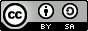